Администрация Камышевского сельского поселения
Решение о бюджете 
Камышевского сельского поселения Орловского района  
на 2018 год и на плановый период 2019 и 2020 годов
,
Основные направления бюджетной и налоговой политики на 2018-2020 годы (Постановление Администрации Камышевского сельского поселения №118 от 27.09.2017)
областной закона«Об областном бюджете на 2018 на 2019 и 2020 годов»
Муниципальные программы Камышевского сельского поселения Орловского района
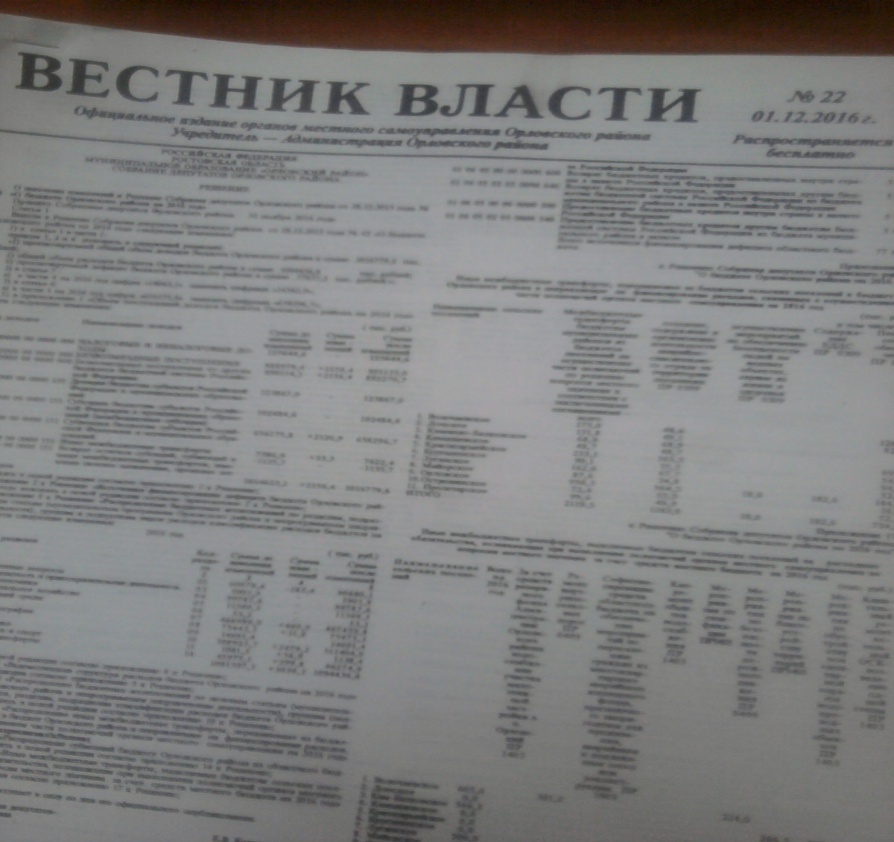 Основы формирования Решения о бюджете Камышевского сельского поселения Орловского района на 2018 год и плановый период 2019 и 2020 годов
Решение о бюджете на 2018 год и на плановый период 2019 и 2020 годовОсновные приоритеты бюджетной политики
Наращивание темпов экономического роста
Повышение качества жизни населения
пути реализации
Меры, принимаемые для обеспечения сбалансированности бюджета Камышевского сельского поселения Орловского района
Основные характеристики бюджета Камышевского сельского поселения Орловского района на 2018 год  и плановый период 2019 и 2020 годов                                                              тыс.рублей
НАЛОГОВЫЕ И НЕНАЛОГОВЫЕ ДОХОДЫ БЮДЖЕТА КАМЫШЕВСКОГО СЕЛЬСКОГО ПОСЕЛЕНИЯОРЛОВСКОГО РАЙОНА                                                                                                  тыс. рублей
Структура налоговых и неналоговых доходов бюджетаКамышевского сельского поселения в 2018  году							(тыс.рублей)
Динамика поступлений земельного налога в бюджет Камышевского сельского поселения							(тыс. рублей)
Крупнейшие налогоплательщики Камышевского сельского поселения
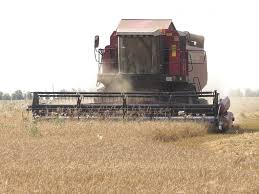 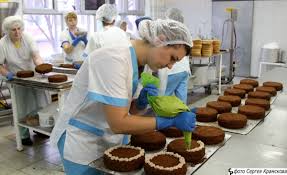 КФХ «Должиков А.Г.»
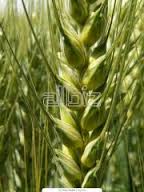 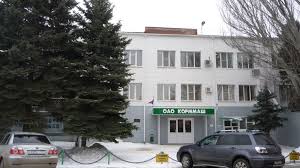 ООО СПК «Партнер-Агро»
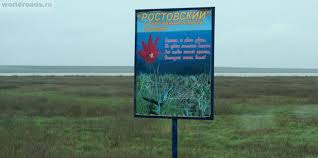 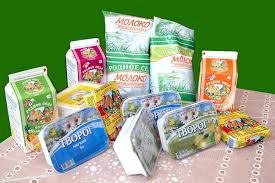 СПК «Новоселовский»
Безвозмездные поступления из областного бюджета                                                                                                            млн.рублей
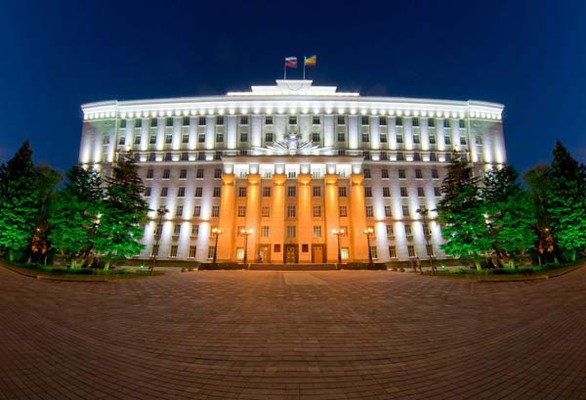 Распределение иных межбюджетных трансфертов бюджету Камышевского сельского поселения Орловского района для  софинансирования  расходных обязательств, возникающих при выполнении полномочий органов местного самоуправления по вопросам местного значения на 2018 год за счет субсидий областного бюджета (с долей местного бюджета)
Распределение субвенций бюджету  Камышевского сельского поселения Орловского района из Областного бюджета на 2018 год
ДОТАЦИЯ ИЗ ОБЛАСТНОГО БЮДЖЕТА
Динамика расходов бюджета Камышевского сельского поселения							(тыс. рублей)
Расходы бюджета Камышевского сельского поселения в 2018 году8205,1 тыс.
Структура муниципальных программ Камышевского сельского поселения на 2018 год
На реализацию  муниципальных программ
Утвердить основные характеристики бюджета Камышевского сельского поселения Орловского района на 2018 год и на плановый период 2019 и 2020 годов, согласно выше изложенной информации.

Настоящее Решение вступает в силу с 1 января 2018 года.